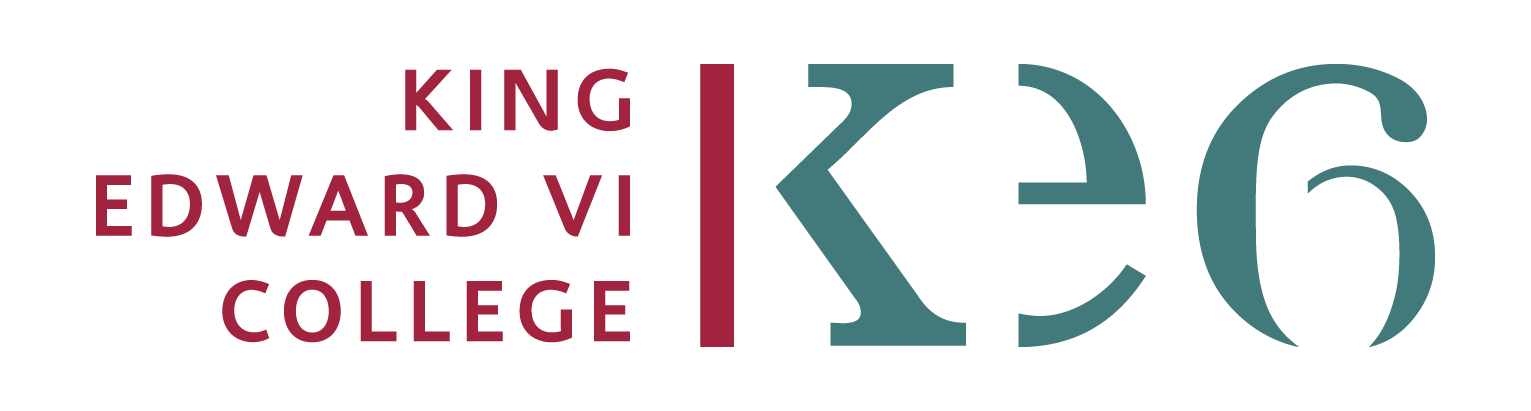 Revision resources can be found on… 
KEC English youtube channel, Teams (class team and whole subject team), OCR website, Linguistics subject booklets for paper 1 and 2, plus your class notes
Ongoing Independent Learning:
Linguistics
Stage 3:
Assess
Stage 4:
Review
Stage 1:
Consolidate
Stage 2:
Learn
Using the work from stage 3, make a note of where you are least confident (knowledge of a topic or a skill for a particular AO?)
Plan previous exam- style questions using the booklets, but no notes- which do you find easiest/ hardest to complete? Where are the gaps in your knowledge?
Read over class notes and annotations on for each topic, highlighting areas you need to recap
Look at one of the texts in the Linguistics booklet, and underline any words you could classify for lexis, and any clauses, phrases, sentences you could classify for grammar
Make a bank of key terminology for lexis and grammar (A01) and key theories, concepts and issues for AO2 making a note of any gaps
Rewrite a previous essay, focusing on developing the skill/ AO which needed most work, rather than just adding knowledge
Keep reducing your notes- which terminology, theories, or contextual factors keep coming up for multiple texts or topical issue questions?
Look at your notes and add other points/ quotations in a different colour
Log the independent work you have completed over a 30-day period and ask your peers and/or teacher to review the sorts of activities you may need to complete more of
Highlight an exemplar essay on Teams and look at it alongside the text it is analysing- what points/ quotations does it include that you could use?
Write a paragraph to answer the exam-style question and mark it against a mark scheme/ exemplar. Ask your teacher to offer further feedback
Watch the youtube videos on the KECEnglish channel, on terminology and language change
Condense your notes from lessons – can you make one A3 page with ALL the most useful information for this text in one place?
Read the information on the OCR website or revision guide on relevant theories and topics- what could you add to your notes?
Write down the areas you need to recap and ask a peer and/or the teacher to explain these again – update your notes
Read the examiners’ reports on the OCR website- where did other students go right or wrong and are your notes allowing you to succeed?
Engagement with Learning Score…
Boost your number to have the best chance to boost your grade
If you attend lessons and complete the activities set, you are meeting the basic expectations at college, but you are unlikely to meet your minimum target grade
1
4
3
If you complete stages 1-3, you are more likely to be moving towards your aspirational grade
If you complete stages 1-4, you are giving yourself the best chance of meeting your aspirational grade
2
If you complete stages 1 and 2 only, you are unlikely to meet your aspirational grade